2021
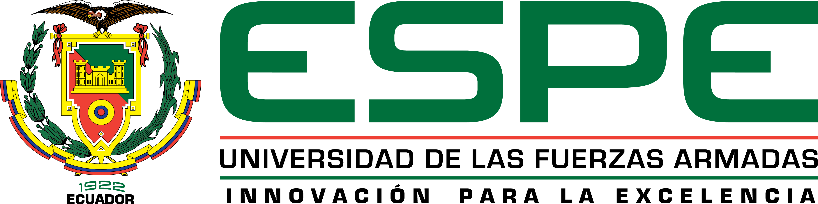 INCIDENCIA DE LA GESTIÓN DE        MARKETING EN LA COMPETITIVIDAD DE PYMES DE SERVICIOS DEL DMQ
TRABAJO DE TITULACIÓN, PREVIO A LA OBTENCIÓN    DEL TÍTULO DE INGENIERO COMERCIAL
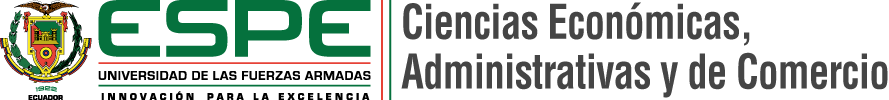 CARRERA DE INGENIERÍA COMERCIAL
Autor: Lenin Escobar
Director: MBA Juan Fernando Iturralde
INCIDENCIA DE LA GESTIÓN DE MARKETING  EN LA COMPETITIVIDAD DE PYMES DE            SERVICIOS DEL DMQ
Sangolquí - 2021
Contenido por capítulos
01
02
03
04
Marco teórico
Presentación y análisis de resultados
Marco metodológico
Conclusiones
Teoría de recursos y capacidades, contexto de las Pymes y elementos de la competitividad.
Descripción de la gestión de mercadeo, factores de competitividad y caracterización de las habilidades para tomar decisiones .
Diseño de la investigación, estimación de la muestra y diseño de herramientas para la recolección de datos.
Caracterización de los resultados obtenidos en la investigación y recomendaciones.
RESUMEN
El presente es un estudio cuantitativo con método deductivo usando una encuesta como herramienta para el levantamiento de los datos que se aplica a dueños, gerentes u tomadores de decisiones  de las pymes de servicios del DMQ con lo cual se pretende dilucidar el aporte que tiene la gestión de marketing  sobre su competitividad.
Planteamiento del problema
Problema
Causa
Causa
Causa
Bajo nivel de                 competitividad
Ausencia de asesoría
Poca inversión
Desconocimiento de los beneficios
Planteamiento del problema
Problema
Efecto
Efecto
Efecto
Bajo nivel de                 competitividad
Poca participación en    los mercados
Baja fidelización de       clientes
Ineficiencia en la           optimización de los        recursos
Árbol del problema
Objetivos del estudio
Objetivo general
Establecer el grado de incidencia que tiene la gestión de marketing en la competitividad de las pymes
Objetivos específicos
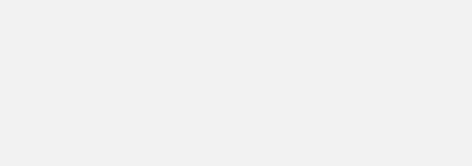 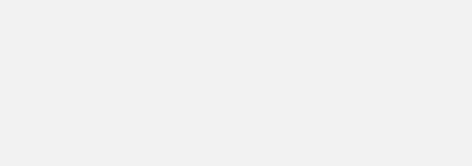 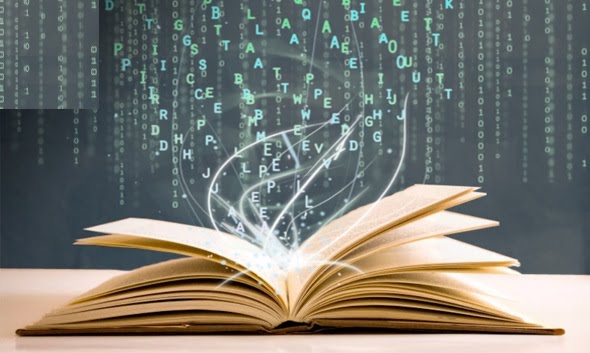 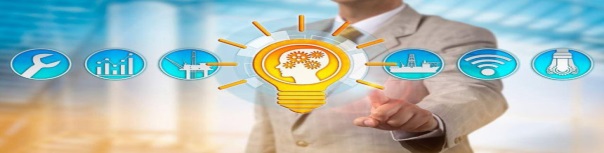 01
02
Fundamentación teórica y aplicación del enfoque cuantitativo de método deductivo al estudio.
Identificar el tipo de gestión de mercadeo que aplican las pymes.
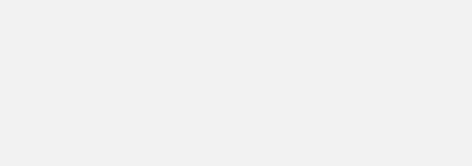 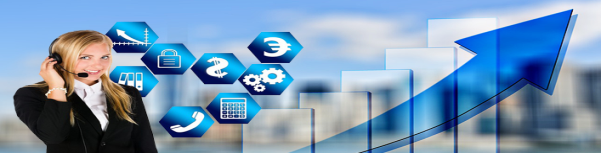 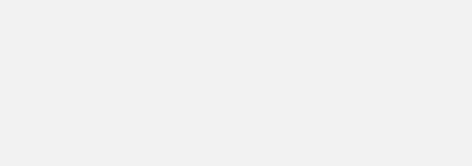 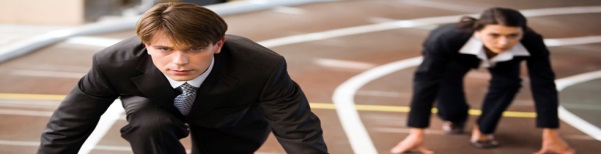 04
03
Determinar la importancia que tiene la gestión de mercadeo sobre la competitividad de las pymes.
Evaluar el grado de los factores de la competitividad en las pymes.
Hipótesis
0
H
La gestión de marketing incide en la competitividad de las PYMES de servicios del Distrito Metropolitano de Quito.
La gestión de marketing no incide en la competitividad de las PYMES de servicios del Distrito Metropolitano de Quito.
1
H
Marco teórico
Las PYMES
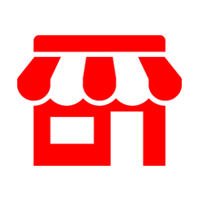 Tienen necesidades particulares que deben ser atendidas por los gobiernos.

Pueden adaptarse fácilmente a los requerimientos del mercado.

Tienen entre 10 a 199 personas ocupadas e ingresos de entre $101.000 y $5.000.000.

Brindan 7 de cada 10 plazas de empleo y participan del 50% de la producción en Ecuador.
Marco teórico
Calidad
Es subjetiva de acuerdo a la apreciación de quien interactúa con los bienes o servicios.

Procura la fidelización de sus clientes.

SAE certifica en Ecuador los avales de calidad internacional.
Marco teórico
Teoría de recursos y capacidades
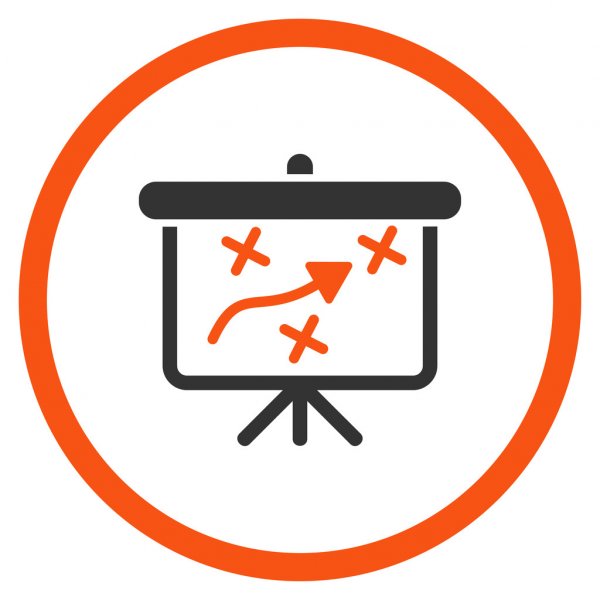 Todas empresas son heterogenias en sus recursos y capacidades y compiten en contextos similares con las mismas oportunidades y desafíos.
Marco teórico
Competitividad
Se alcanza cuando se producen bienes o servicios de calidad con el óptimo uso y aplicación de sus recursos

Esta es muy importante para alcanzar un posicionamiento en el mercado.
Marco teórico
La gestión de mercadeo
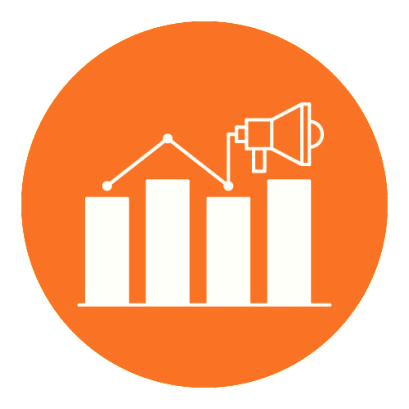 Es el proceso por medio del cual la empresa interactúa en el mercado generando,               comunicando y mostrándoles valor a los clientes meta, el cual debe ser un trabajo               planificado, ejecutado y analizado por expertos que garanticen la fiabilidad de estudios y     sustentos para las decisiones tomadas y aplicadas.
Marco teórico
Orientación al mercado en empresas de servicios
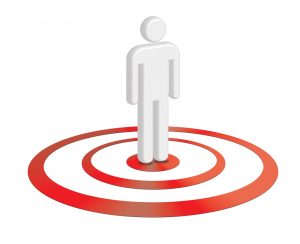 Para Paramo y Ramírez (2009) el cliente debe ser el eje focal para toda empresa. Para     Naver y Slater (1990) la cultura organizacional es determinante a la hora de crear valor      para los consumidores ya que determina la manera de comportarse frente a ellos y             atenderlos.
Marco teórico
Los recursos en la gestión de marketing
Imagen de la marca, posicionamiento y posesión de productos y servicios superiores que   componen a los activos relacionados con el consumidor.

Redes de distribución y de proveedores, rapidez de respuesta que componen los activos de distribución.

Sistemas de información en mercadeo, proceso productivo, costos, cultura corporativa,       franquicias, patentes, bases de datos y habilidades tecnológicas los que componen a los    activos de marketing internos.

Activos basados en alianzas que son para ingresar a mercados.
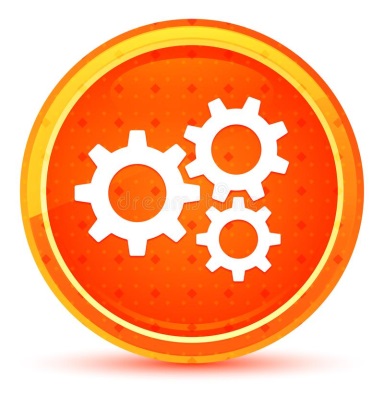 Marco teórico
Modelo de escalabilidad
Este modelo se debe ver reflejado en el crecimiento de la empresa sin comprometer su      calidad o el valor ofrecido como virtud del producto o servicio .
Marco metodológico
Definición del objeto de estudio
Encuesta aplicada a pequeñas y medianas empresas  que prestan servicios en cualquiera de sus ramas             distribuidas en el Distrito metropolitano de Quito para conocer el grado de incidencia de la gestión de mercadeo  sobre su competitividad.
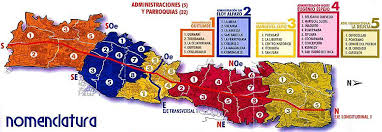 Marco metodológico
Diseño de la investigación
Enfoque cuantitativo, concluyente descriptiva
Estudio empírico
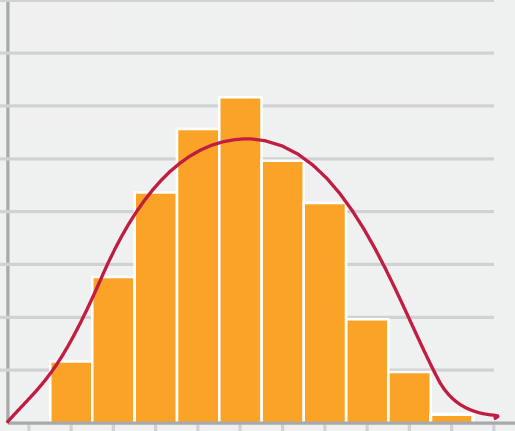 Presentación de los resultados de forma gráfica donde se puede observar la frecuencia de cada una de las variables y sub variables.
Ayudará a dilucidar el aporte que las prácticas de mercadeo tienen sobre la toma de decisiones operativas y estratégicas
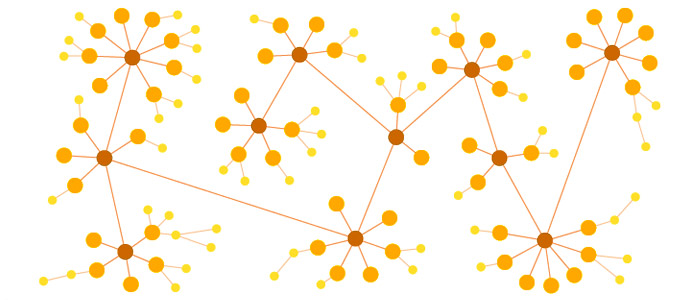 Marco metodológico
Descripción de la población
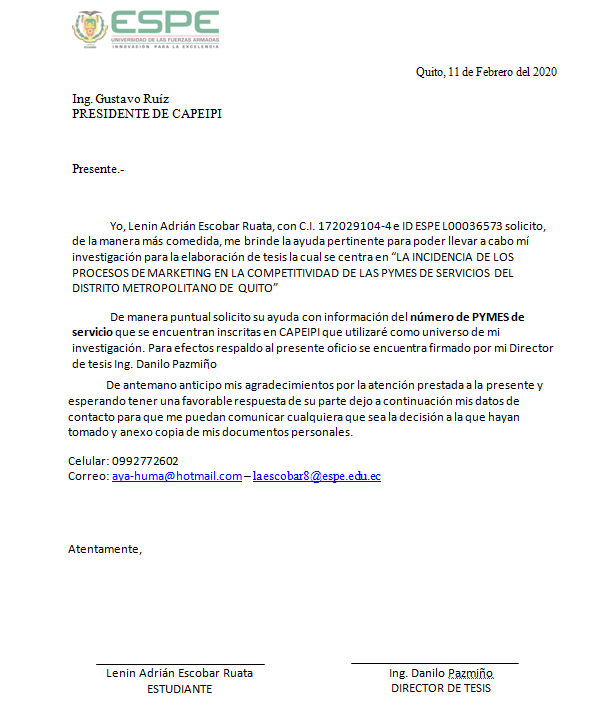 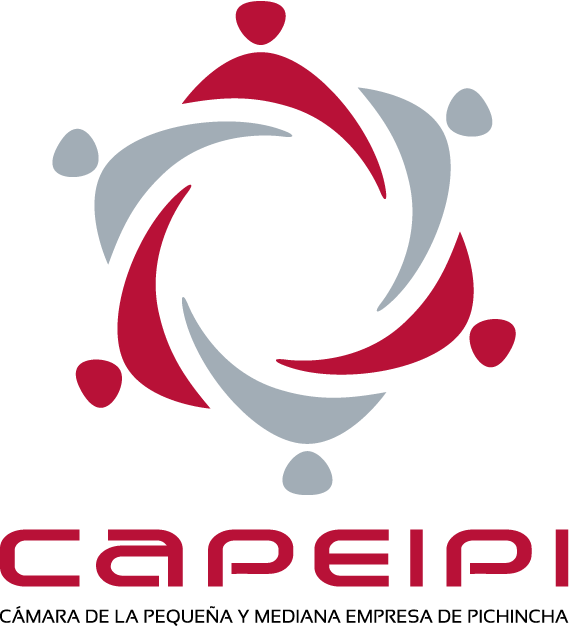 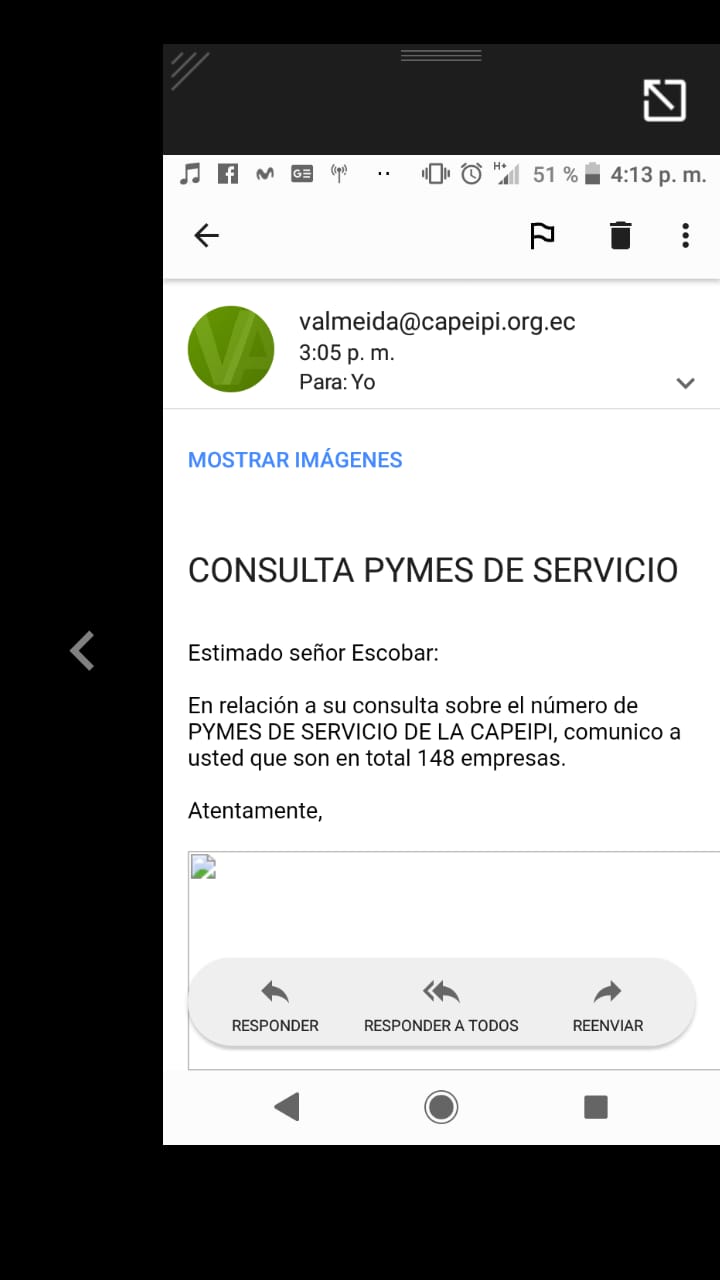 148
CAPEIPI
ANEXO B
ANEXO C
POBLACIÓN
Organización                auspiciante
Solicitud enviada a la   CAPEIPI
Respuesta de la           CAPEIPI
Total pymes de             servicios inscrita en la              CAPEIPI
Marco metodológico
Estimación de la muestra
Muestreo no probabilístico por conveniencia.
96
Tamaño de la muestra
Marco metodológico
Diseño del instrumento de recolección
Este instrumento es tomado de un estudio predecesor al presente aplicado en Medellín - Colombia.
Marco metodológico
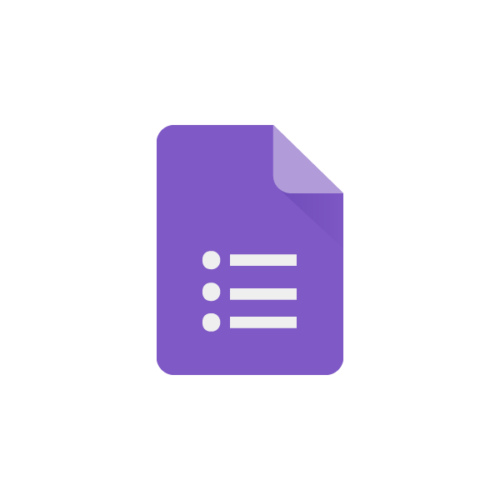 Técnica de recolección y procesamiento de los datos
Se usó una encuesta con ayuda de herramientas Google (Google forms).

Se lo realizó por medio de correo electrónico, Whatsapp y llamadas telefónicas.

Los datos fueron analizados en sistema SPSS.
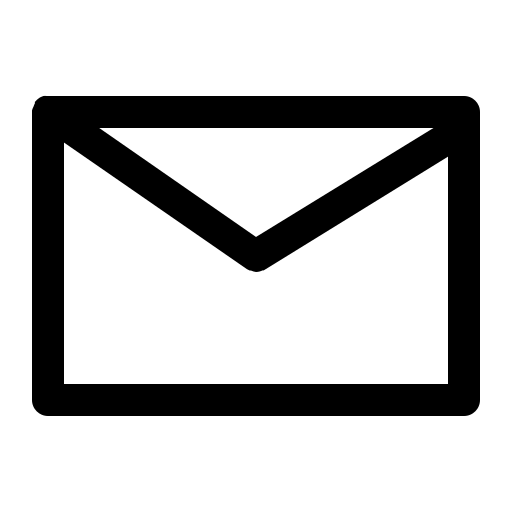 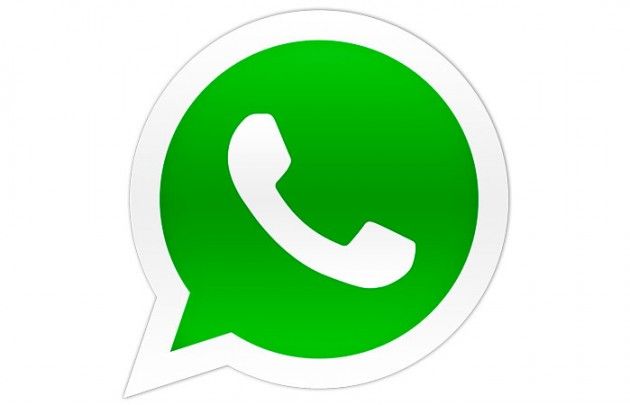 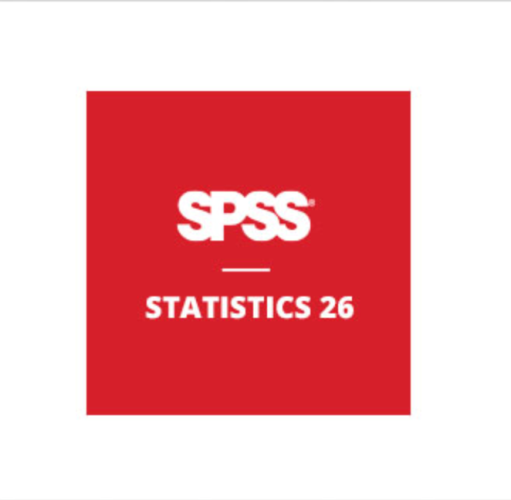 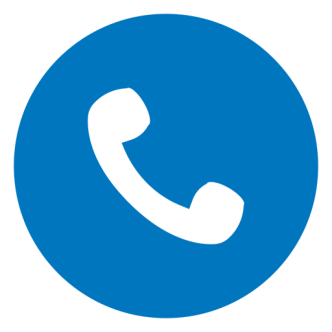 Presentación y análisis de los resultados
Descripción de la gestión de mercadeo
PREGUNTA #6 [Propósito de la base de datos]
Presentación y análisis de los resultados
Descripción de la gestión de mercadeo
PREGUNTA #8
PREGUNTA #9
Presentación y análisis de los resultados
Descripción de la gestión de mercadeo
PREGUNTA #10 [Fuentes de información sobre competidores directos]
Presentación y análisis de los resultados
Descripción de la gestión de mercadeo
PREGUNTA #12 [Factores para definir el perfil de los clientes]
Presentación y análisis de los resultados
Descripción de la gestión de mercadeo
PREGUNTA #14 [Actividades promocionales usadas con mayor frecuencia]
Presentación y análisis de los resultados
Descripción de la gestión de mercadeo
PREGUNTA #18
PREGUNTA #21
Presentación y análisis de los resultados
Descripción de la gestión de mercadeo
PREGUNTA #22
PREGUNTA #24
Presentación y análisis de los resultados
Factores de competitividad
PREGUNTA #1
Presentación y análisis de los resultados
Factores de competitividad
PREGUNTA #2 [Actividades de mercadeo realizadas en el último año]
Presentación y análisis de los resultados
Factores de competitividad
PREGUNTA #15
PREGUNTA #16
Presentación y análisis de los resultados
Factores de competitividad
PREGUNTA #17
PREGUNTA #19
Presentación y análisis de los resultados
Factores de competitividad
PREGUNTA #25
PREGUNTA #26
Presentación y análisis de los resultados
Factores de competitividad
PREGUNTA #27
Presentación y análisis de los resultados
Caracterización de las habilidades para tomar decisiones
PREGUNTA #3
PREGUNTA #4
Presentación y análisis de los resultados
Caracterización de las habilidades para tomar decisiones
PREGUNTA #5
PREGUNTA #7
Presentación y análisis de los resultados
Caracterización de las habilidades para tomar decisiones
PREGUNTA #11
PREGUNTA #13
Presentación y análisis de los resultados
Caracterización de las habilidades para tomar decisiones
PREGUNTA #20
PREGUNTA #23
Conclusiones
Capacidades
Papel del marketing
Recursos
En la mayoría de pymes se observa personal competente para la toma de decisiones en materia de marketing pero no están haciendo una correcta gestión y no están orientados al mercado lo que conlleva a una baja competitividad
De acuerdo a toda la información obtenida de los diferentes autores y trabajos predecesores que aportan a la presente investigación se afirma sin ninguna duda que la gestión en marketing sí aporta a la competitividad de las Pymes.
No se necesitan grandes cantidades de recursos financieros para crear un andamiaje para recabar información que permita crear estrategias como las bases de datos.
Recomendaciones
Para las pymes
Buscar la actualización en materia de marketing para los encargados de las tomas de decisiones.
Tener un mejor control sobre los activos en materia de marketing de la empresa.
Invertir en planificaciones que estén acorde a las necesidades de la empresa.


Dar la importancia que se merece este sector empresarial.


Investigar sobre las pymes que han tenido más éxito en Ecuador para emular y mejorar los factores que influyen en la misma.
Investigar que entidades gubernamentales y no gubernamentales prestan ayuda a Pymes en Ecuador.
Para las entidades públicas
Para trabajos sucesores
“Si he visto más lejos es        porque estoy sentado sobre   los hombros de gigantes”

Isaac Newton
Muchas Gracias
Un agradecimiento especial a toda mi familia, amigos y compañeros